Poster-Slam (ab 14:15 Uhr)
Poster-Kurzvorstellungen
je 2 Minuten
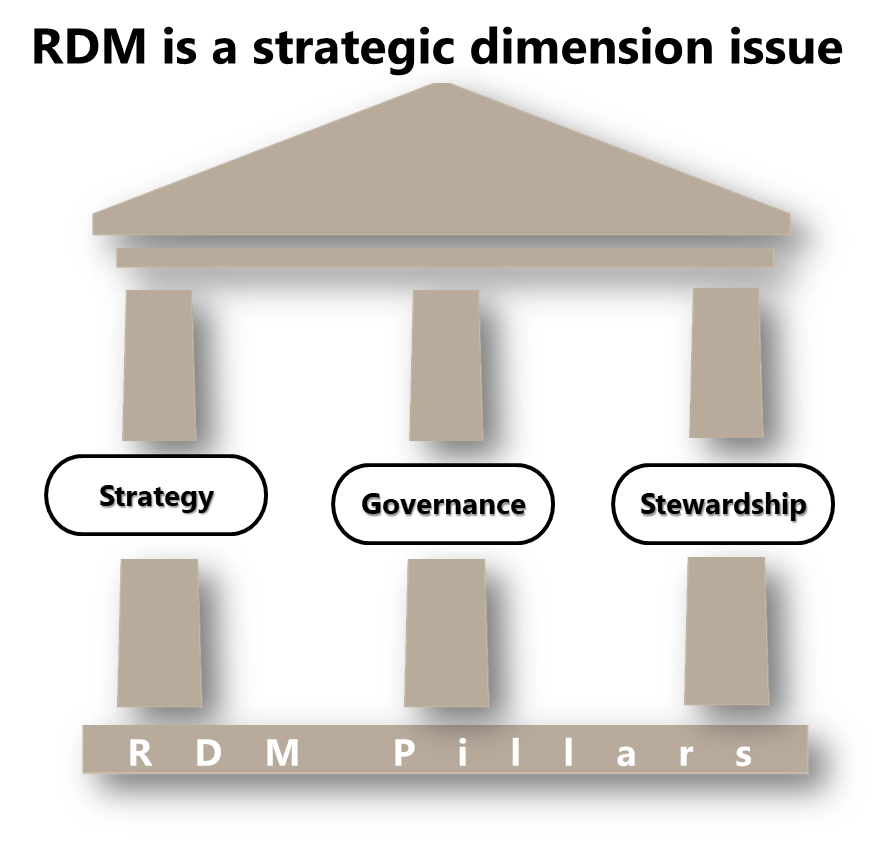 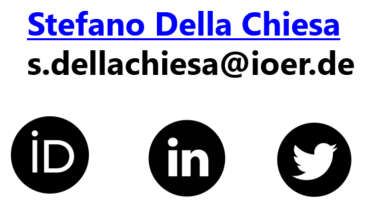 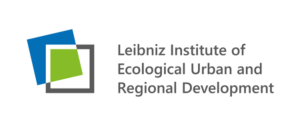